Grand Projet d’Unité SIS
Systèmes Innovants pour la Santé
Véronique Lespinet-Najib & Isabelle Lagroye
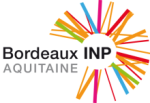 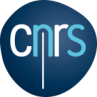 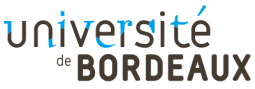 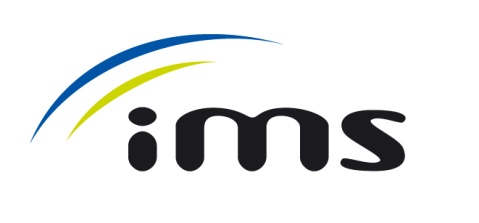 3 sous-projets complémentaires
Yann Percherancier
Bruno Vallespir
Patrick Mounaix
Actions en 2016
3 séminaires

Cartographie des projets SIS

2 stages

1 stage (Paul) – (3 mois)
enquête sur les outils

1 stage (Ousmane) – jusqu’à fin décembre
	outil de communication + RSE
Actions en 2016 - 3 séminaires
Séminaire 1
Yann PERCHERANCIER (groupe Bioélectronique) 
« Méthodes innovantes pour l'analyse en temps réel des effets cellulaires et moléculaires des champs électromagnétiques »

Séminaire 2
Jean-Paul GUILLET (groupe Nano)
« Terasense : Application des rayonnement terahertz pour l’analyse de tissus cancéreux. De l’approche quasi-optique impulsionnelle à des capteurs intégrés »

Séminaire 3
Véronique LESPINET-NAJIB (groupe Cognitique) 
« HUMO (Human Monitoring) : Approche interdisciplinaire de l’évaluation de l’état cognitif de l’utilisateur »
Actions en 2016 – cartographie des projets
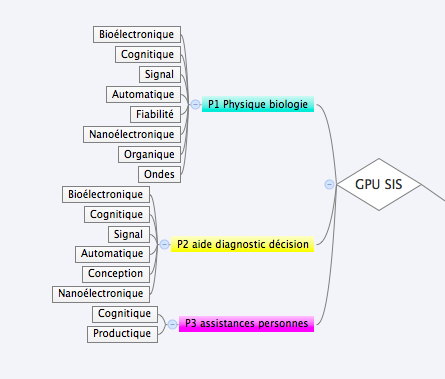 Actions en 2016 – cartographie des projets
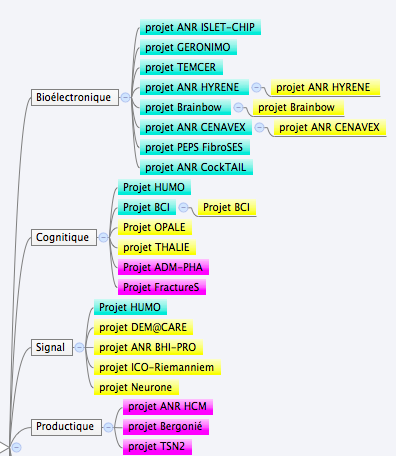 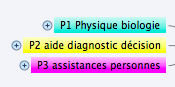 Actions en 2016 – cartographie des projets SIS
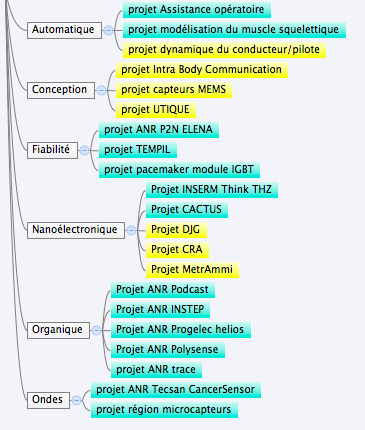 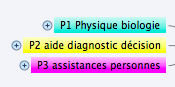 Actions 2017
Cycle de séminaires (1 séminaire par groupe)

Café GPU – vendredi de 9h à 10h
27 janvier 2017 - Concours de poster (3 prix)
31 mars 2017 - Concours de logo (1 prix)

Mise à jour des projets et de la cartographie (liens entre les équipes et/ou groupes)